Keski-Suomen hyvinvointialue
Hyvinvointi. Terveys. Turvallisuus.
#hyvaks #hyväarkikaikille
Uudistuksen taustaa
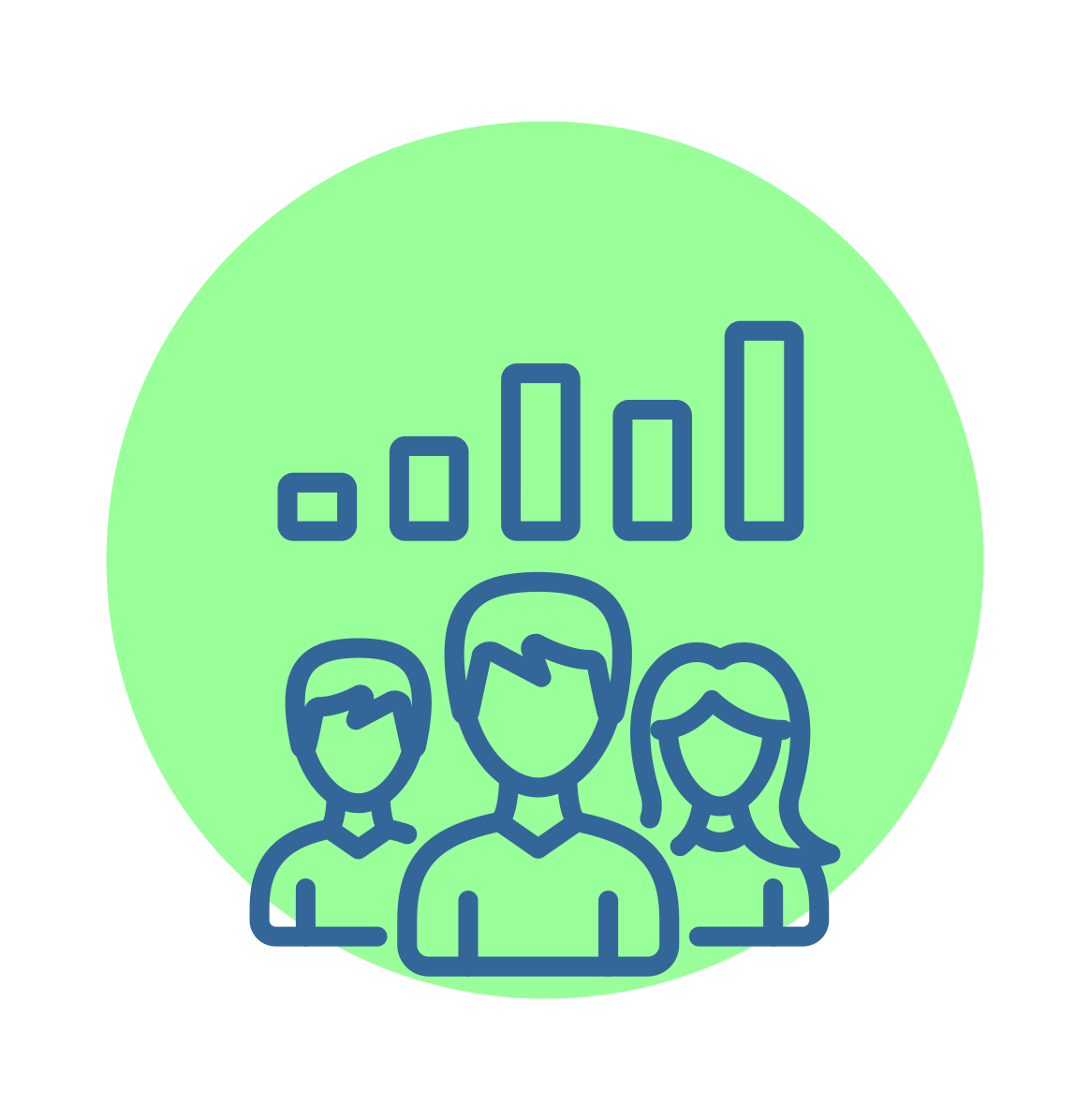 Sosiaali- ja terveydenhuollon järjestämisvastuu on jaettu Keski-Suomessa useiden toimijoiden kesken. Eri kokoisten palvelunjärjestäjien resurssit ja osaaminen vaihtelevat kuitenkin merkittävästi.

Asukkaiden yhdenvertaisuus palvelujen saannissa ei toteudu nykyisellä mallilla. Väestön ikärakenteen heikkeneminen tulee tulevaisuudessa haastamaan palveluntarjoajien työtä entisestään lisäämällä palvelujen tarvetta ja kustannuksia.
Sosiaali- ja terveydenhuollon sekä pelastustoimen uudistus
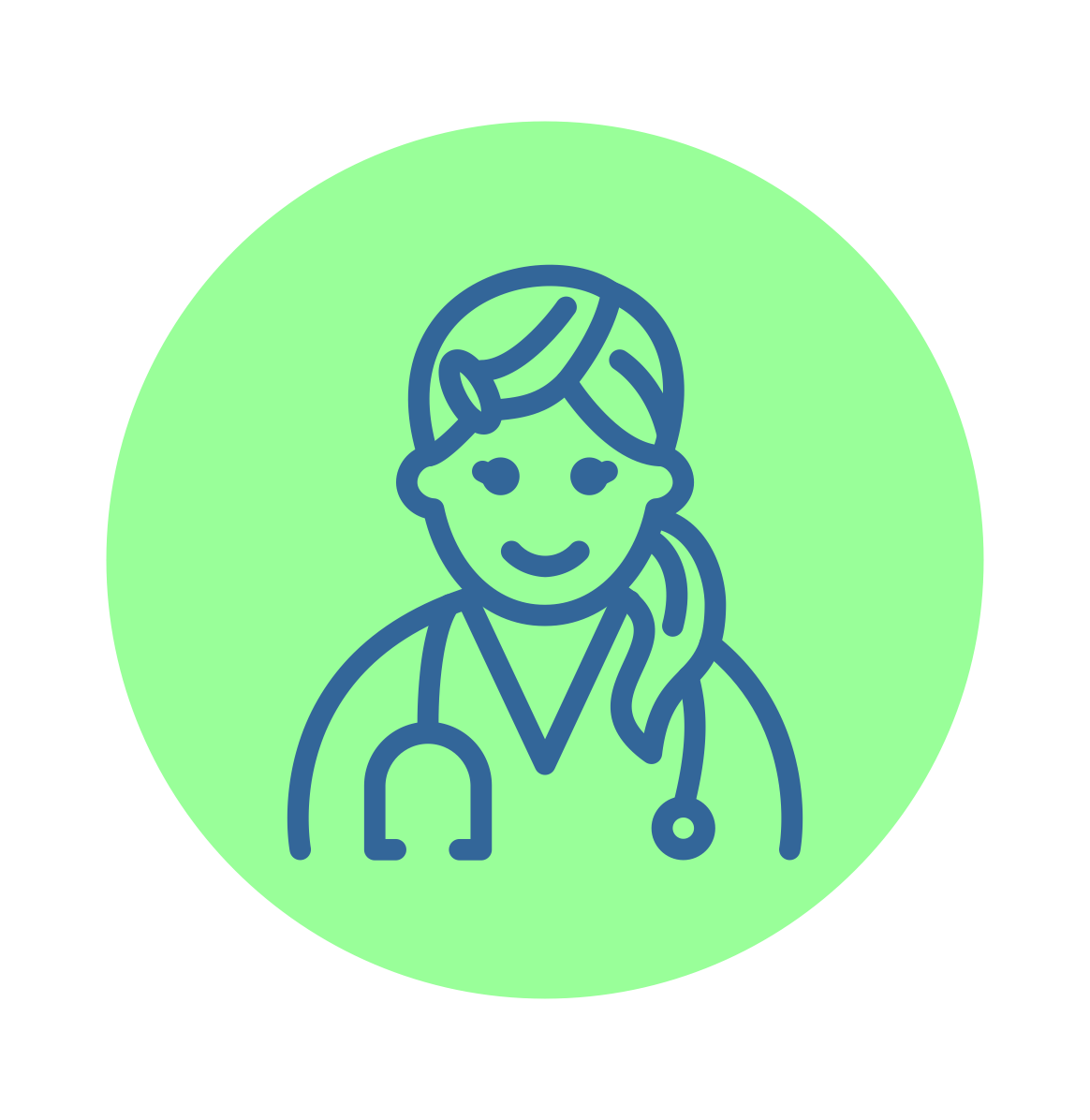 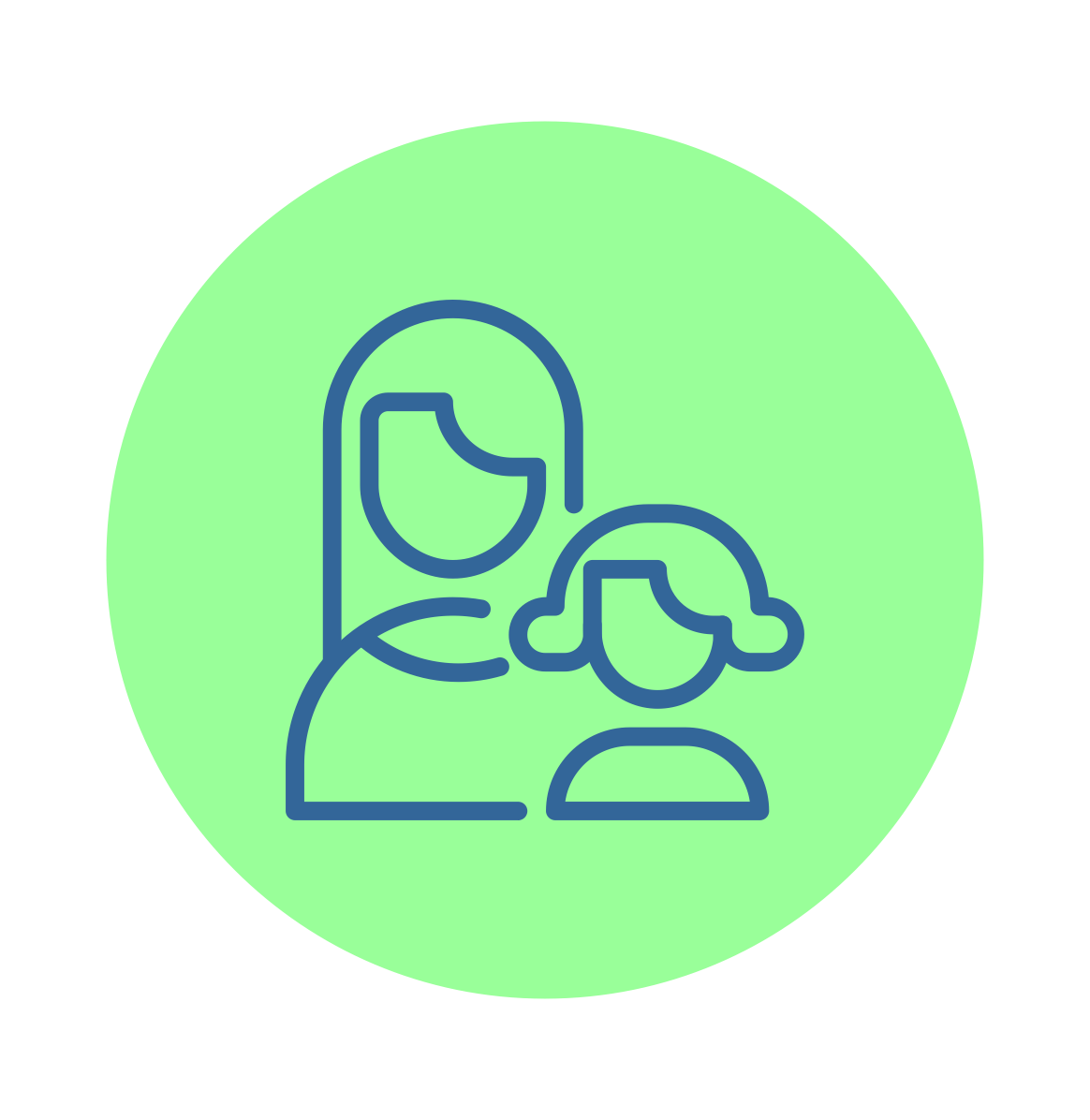 Sosiaali- ja terveydenhuollon sekä pelastustoimen palveluiden järjestämisvastuu siirtyy Keski-Suomen hyvinvointialueelle. 
Muutoksen takana on  lainsäädännön uudistus, jonka eduskunta hyväksyi 23.6.2021 ja joka astui voimaan 1.7.2021.Uudistuksen myötä Suomeen perustettiin 21 hyvinvointialuetta, joista Keski-Suomi muodostaa oman alueensa. Lisäksi Helsingin kaupunki toimii alueensa palveluiden järjestäjänä.
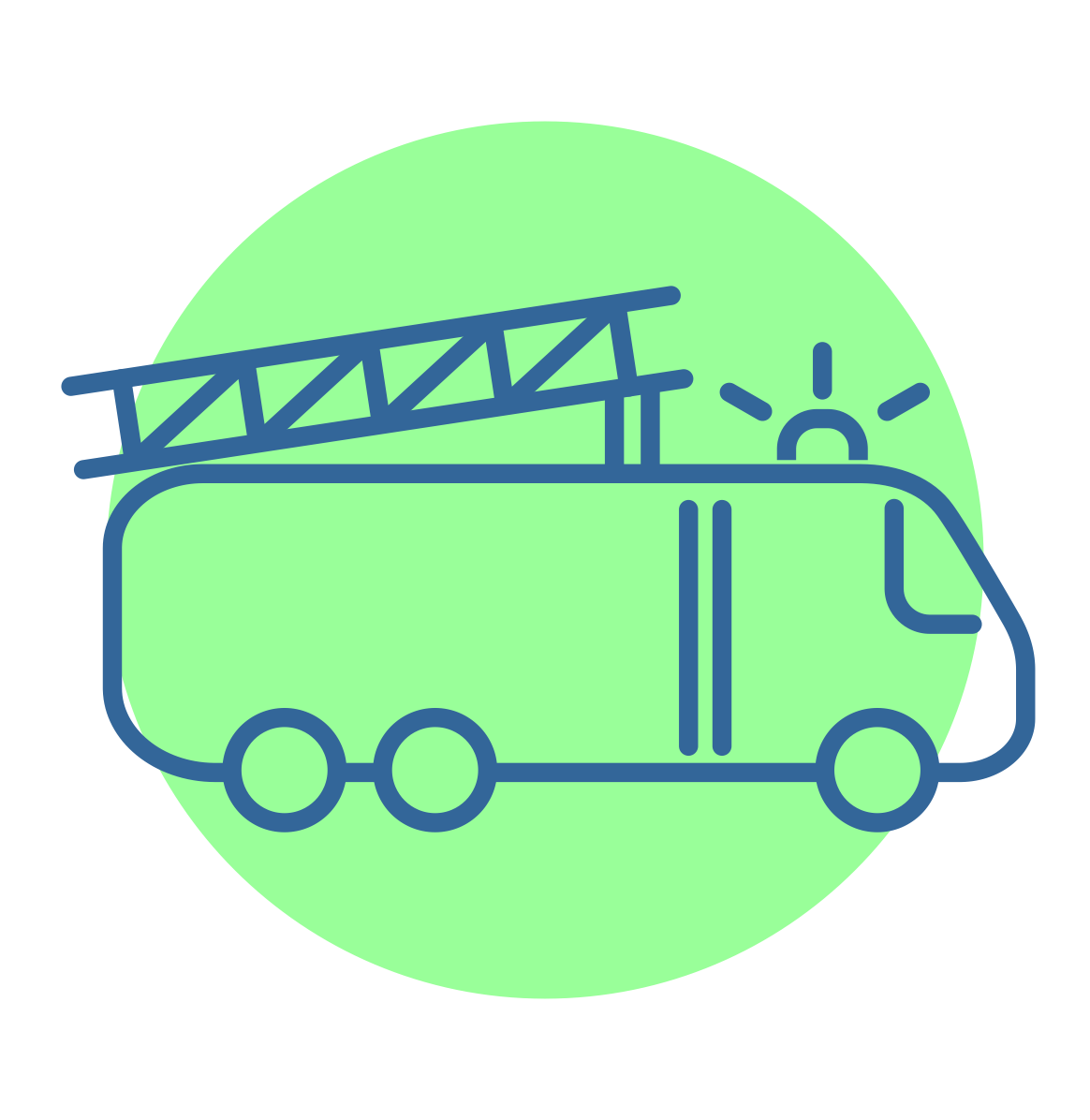 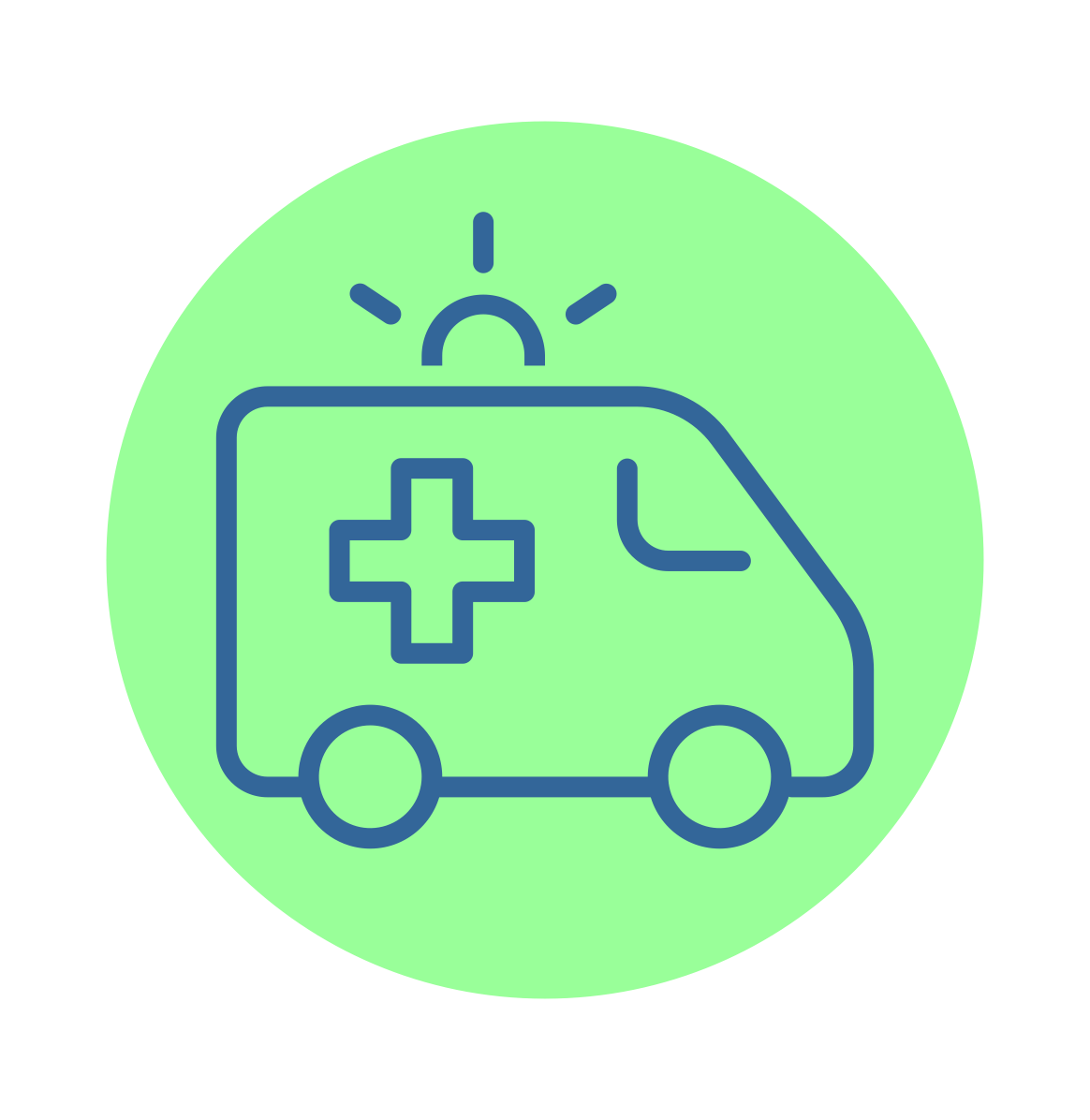 Uudistuksen tavoitteet
Turvata yhdenvertaiset ja laadukkaat sosiaali-, terveys- ja pelastustoimenpalvelut kaikille keskisuomalaisille
Parantaa palvelujen saatavuutta ja saavutettavuutta
Kaventaa alueen hyvinvointi-ja terveyseroja
Vastata ikääntymisen ja syntyvyyden laskun aiheuttamiin haasteisiin
Turvata ammattitaitoisen työvoiman saanti alueen sosiaali-, terveys- ja pelastustoimen palveluihin
Hillitä palveluiden kustannusten kasvua
Varmistaa pelastustoimen ja sosiaali- ja terveyspalveluiden keskinäinen yhteys synergiaedun tuottamiseksi
Tulevaisuuden Keski-Suomi
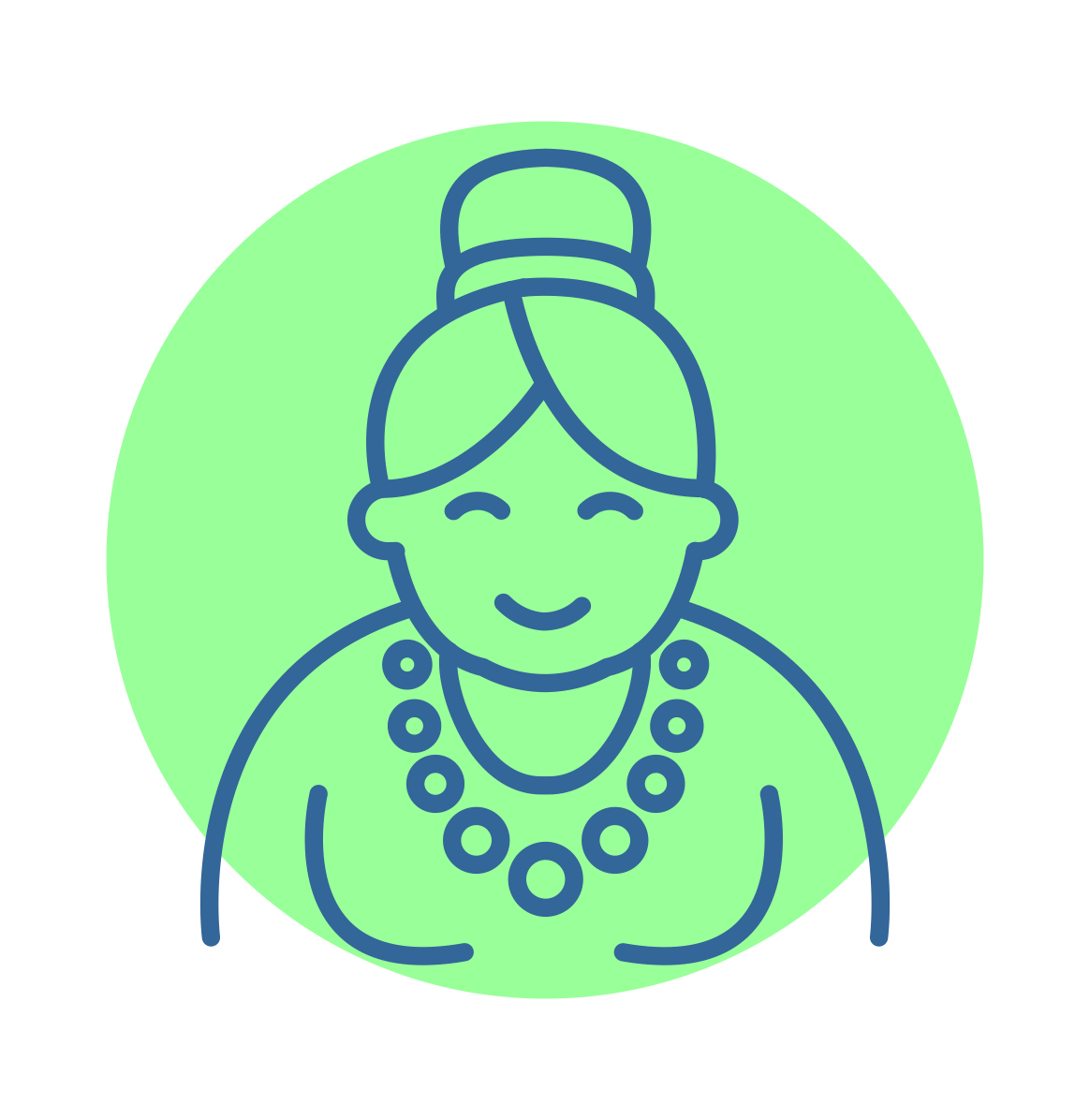 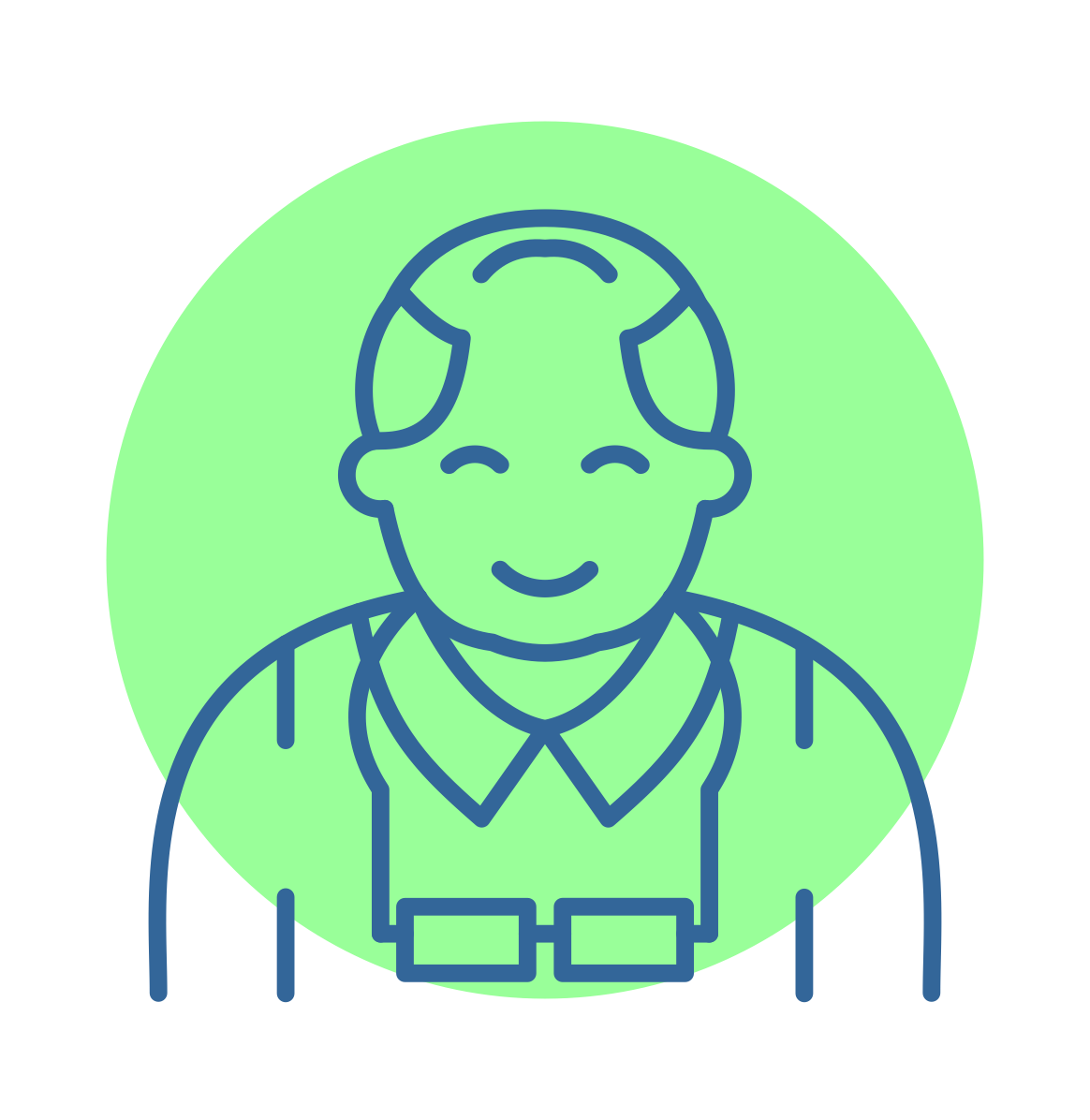 85-v.
+135% 
2040
Väestö ikääntyy japalvelutarve muuttuu.
Yli 85-vuotiaiden määrä kasvaa yli 135 % vuoteen 2040 mennessä.
[Speaker Notes: Vuonna 2020: 7 905 yli 85-vuotiastaVuonna 2040: 17 040 yli 85-vuotiasta]
Keski-Suomen hyvinvointialue
Pihtipudas
Kinnula
Keski-Suomen hyvinvointialue muodostuu Keski-Suomen maakunnan 22 kunnasta.

Asukasmäärä: 275 000 (11/2020)
Talous: noin 1 000 milj. € / vuosi 
Henkilöstö: noin 9 500 henkilötyövuotta (htv)
Kunnat ja yhteistoiminta-alueet: 5 900 htv
Keski-Suomen sairaanhoitopiiri 3 300 htv
Keski-Suomen pelastuslaitos 335 htv
Kivijärvi
Viitasaari
Kyyjärvi
Kannon-koski
Karstula
Saarijärvi
Äänekoski
Konne-vesi
Multia
Uurainen
Laukaa
Hanka-
salmi
Keuruu
Jyväs-kylä
Petäjä-vesi
Muurame
Toivakka
Jämsä
Joutsa
Luhanka
Väliaikainen valmistelutoimielin valmistelee aluevaaleja
Väliaikainen valmistelutoimielin
Sosiaali- ja terveydenhuollon 
ja pelastustoimen uudistuksen voimaanpanolain mukaan hyvinvointialueelle on asetettava väliaikainen valmistelutoimielin.
Sairaanhoitopiirin hallitus on asettanut Keski-Suomen hyvinvointialueelle väliaikaisen valmistelutoimielimen. Päätös tehtiin Keski-Suomen kuntakokouksen esityksen mukaisesti.
Väliaikaisen valmistelutoimielimen toimikausi alkoi 1.7.2021 ja se jatkuu siihen asti kunnes aluevaltuusto on valittu, aluehallitus asetettu ja molemmat ovat aloittaneet toimintansa.
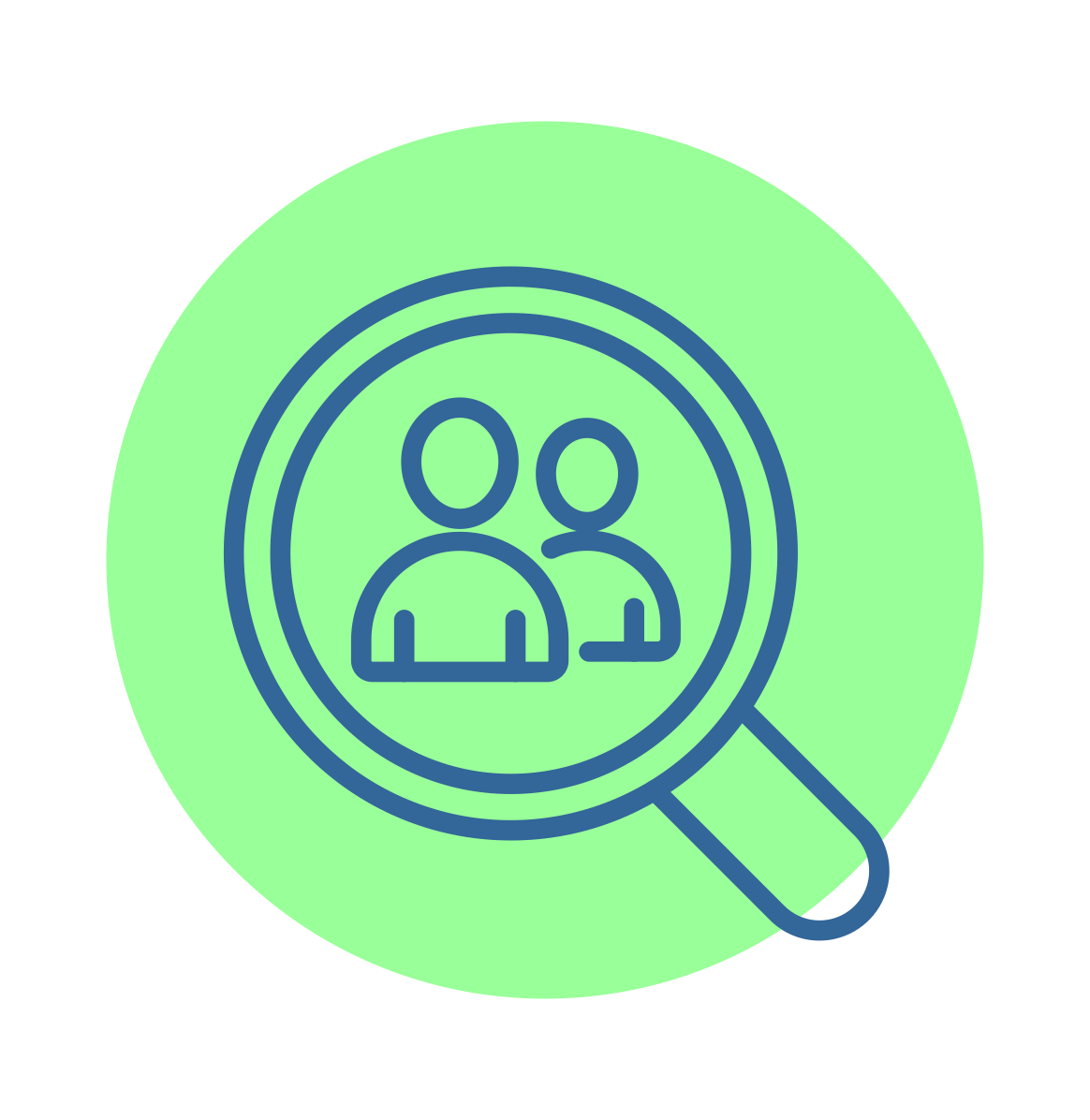 Väliaikainen valmistelutoimielinpohjustaa valtuuston työtä
Väliaikainen valmistelutoimielin tekee hallinnollista valmistelua vaaleilla valittavalle valtuustolle. Sen tehtävät ja toimivalta on rajattu lailla.

Valmisteluelin johtaa hyvinvointialueen toiminnan ja hallinnon käynnistämisen valmistelua ja käyttää sitä koskevaa päätösvaltaa. Se myös vastaa tehtäviinsä liittyvästä puhevallan käyttämisestä.
Valmistelutoimielin voi asettaa keskuudestaan jaostoja hoitamaan erikseen määrättyjä tehtäviä. Näin se voi myös siirtää tehtäviä koskevaa päätösvaltaa jaostoille.
Väliaikaisen valmistelutoimielimen tehtävät
Hyvinvointialueen väliaikaisen valmistelutoimielimen tehtävä on...

selvittää alueelle siirtyvä henkilöstö ja valmistella aluevaltuustolle ehdotus sen siirtosuunnitelmasta ja -sopimuksesta;
osallistua alueelle siirtyvän kiinteän omaisuuden selvittämiseen;
osallistua siirtyvien sopimusten ja näitä koskevien oikeuksien ja velvollisuuksien selvittämiseen;
osallistua siirtyvien hallinto- ja palvelutehtävien hoitamista tukevien tieto- ja viestintäteknisten järjestelmien ja -ratkaisujen selvittämiseen;
valmistella alueen toiminnan ja hallinnon järjestämistä sekä tilintarkastajan valintaa;
päättää hyvinvointialueen vuosien 2021 ja 2022 talousarvioista;
osallistua ensimmäisten aluevaalien järjestämiseen;
valmistella hyvinvointialueen toiminnan ja hallinnon käynnistämiseen välittömästi liittyviä muita asioita.
Valmistelutoimielin tekee yhteistyötä niiden viranomaisten kanssa, joiden tehtäviä se saa hoitaakseen ja joiden henkilöstöä hyvinvointialueelle siirtyy:
Keski-Suomen hyvinvointialueen valmistelurakenne, syksy 2021
Poliittinen seuranta-ryhmä
Piirijärjestöt
Kuntaseuranta
Kunnanjohtaja-kokous
Poliittinen 
seuranta
Kuntakokous
VÄLIAIKAISEN VALMISTELUTOIMIELIMEN VALMISTELUVASTUUT
pj. Kati Kallimo
Johtaminen ja ​osaaminen​
Juha Kinnunen, Kati Kallimo
ICT
Jari Porrasmaa
Hallinto, talous ​ja tukipalvelut​
Juha Kinnunen, Kati Kallimo
Palveluiden ​järjestäminen​
Tuija Koivisto
Yhdyspinnat​
Hanna Helaste
Sote-palveluiden jaosto
Tuija Koivisto
Pela-palveluiden jaosto
Ville Mensala
Talousjaosto
Aija Suntioinen
Henkilöstöjaosto
Riitta Hallberg
ICT-jaosto
Jari Porrasmaa
Yhdyspintajaosto
Hanna Helaste
Yhteistoimintaelin
KANSALLISET TYÖRYHMÄT
HANKKEET
Hallinto, talous, tukipalvelutAija Suntioinen
Palvelujen järjestäminen
Tuija Koivisto
Johtaminen ja osaaminen
Juha Kinnunen
Rakenneuudistusta tukeva alueellinen valmisteluhanke
+ RRF- syksy 2021
Tulevaisuuden 
sosiaali- ja terveyskeskus -ohjelma 
+ täydennyshaku syksy 2021
ICT-hanke
(rahoitushaku syksy 2021)
Yhdyspinnat
Hanna Helaste
Henkilöstö
Riitta Hallberg
ICTJari Porrasmaa
Uudistuksen aikataulu Keski-Suomessa
Väliaikainen valmistelutoimielin
asetettu
Aluevaltuustojen toimikausi alkaa
Lait astuvatvoimaan
Aluevaalit
Tehtävät siirtyvät hyvinvointialueelle
Sote-100
Eduskuntakäsittely
Väliaikaishallinto
Keski-Suomen hyvinvointialue
2022
2021
2023
Tulevaisuuden sote-keskus -ohjelman kehittämishankkeet 2020–2022
PALVELUJEN KEHITTÄMINEN
Rakenneuudistusta koskevat kehittämishankkeet 2020–2021
Muut kehittämishankkeet 2020–2022
Rakenna näistä elementit
Lakien 
voimaan tulo
Aluevaalit tammikuussa 2022
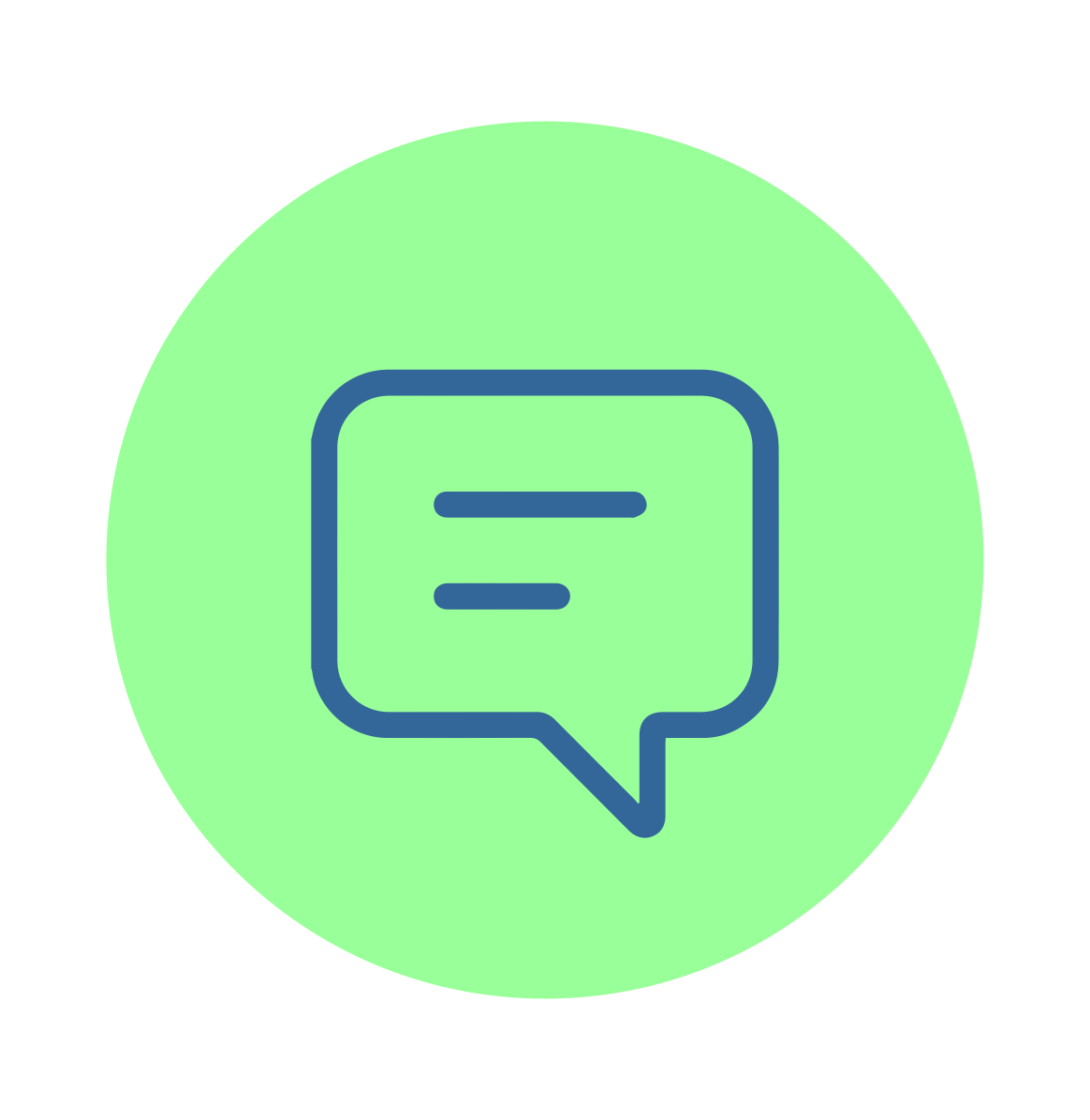 Aluevaalit 2022
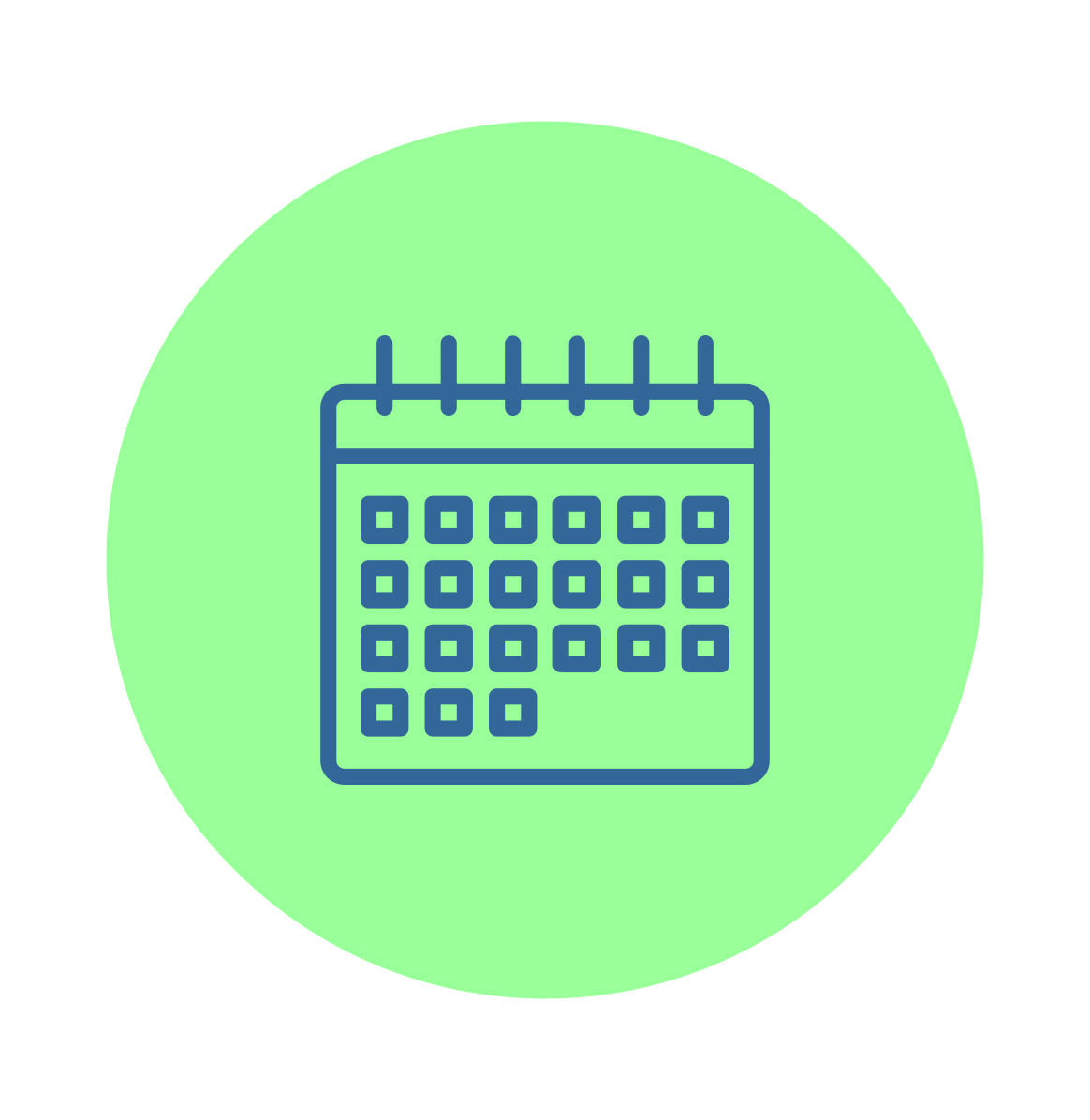 Keski-Suomen hyvinvointialueen päätösvaltaa tulee käyttämään vaaleilla valittu aluevaltuusto.
Aluevaltuustoon valitaan 69 valtuutettua.
Ennakkoäänestys järjestetään Suomessa 12.–18.1.2022.
Ensimmäisten aluevaalien vaalipäivä on sunnuntai 23.1.2022.
Keski-Suomen aluevaltuusto aloittaa työnsä 1.3.2022.
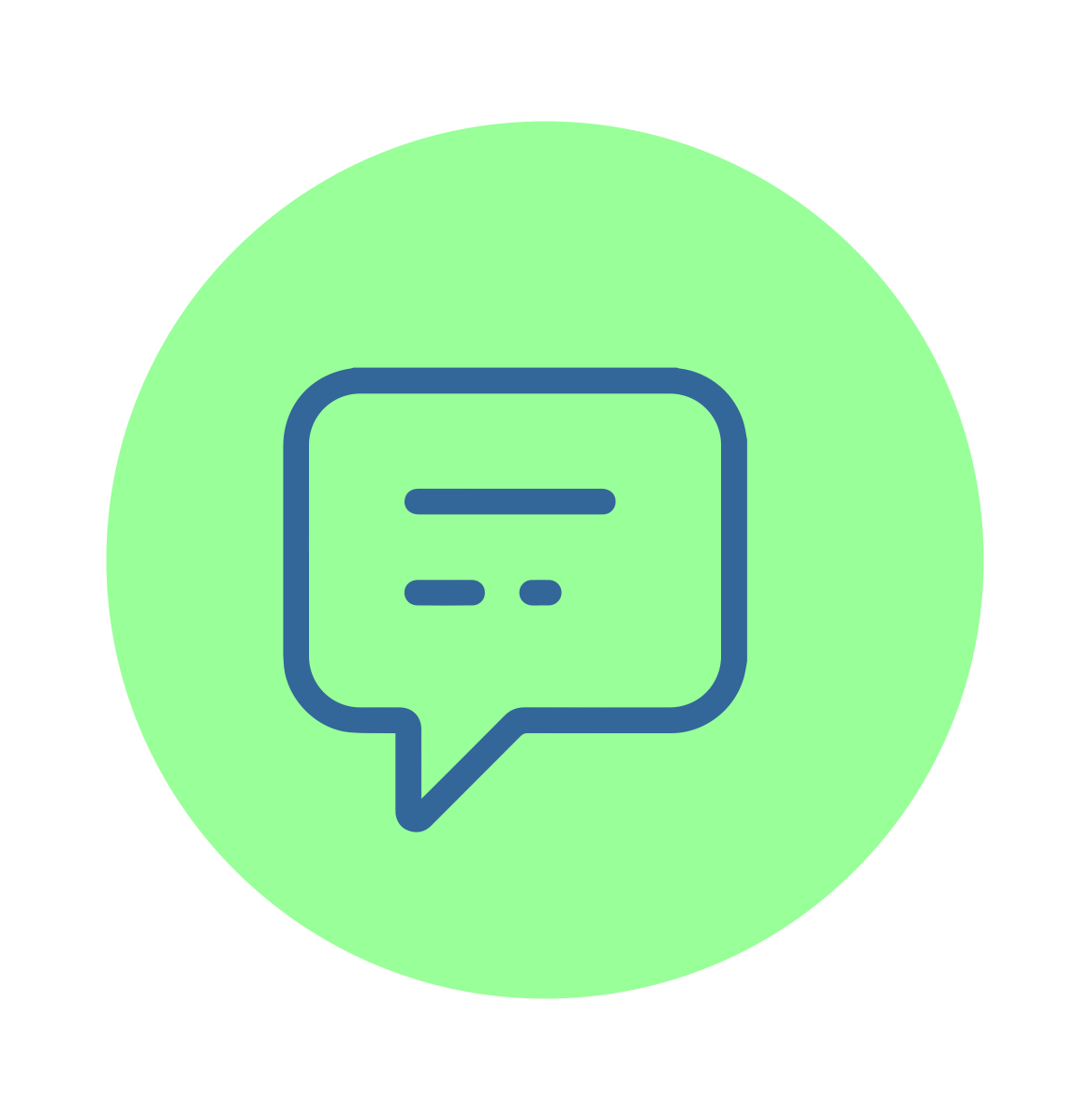 Asukkaiden vaikutusmahdollisuudet
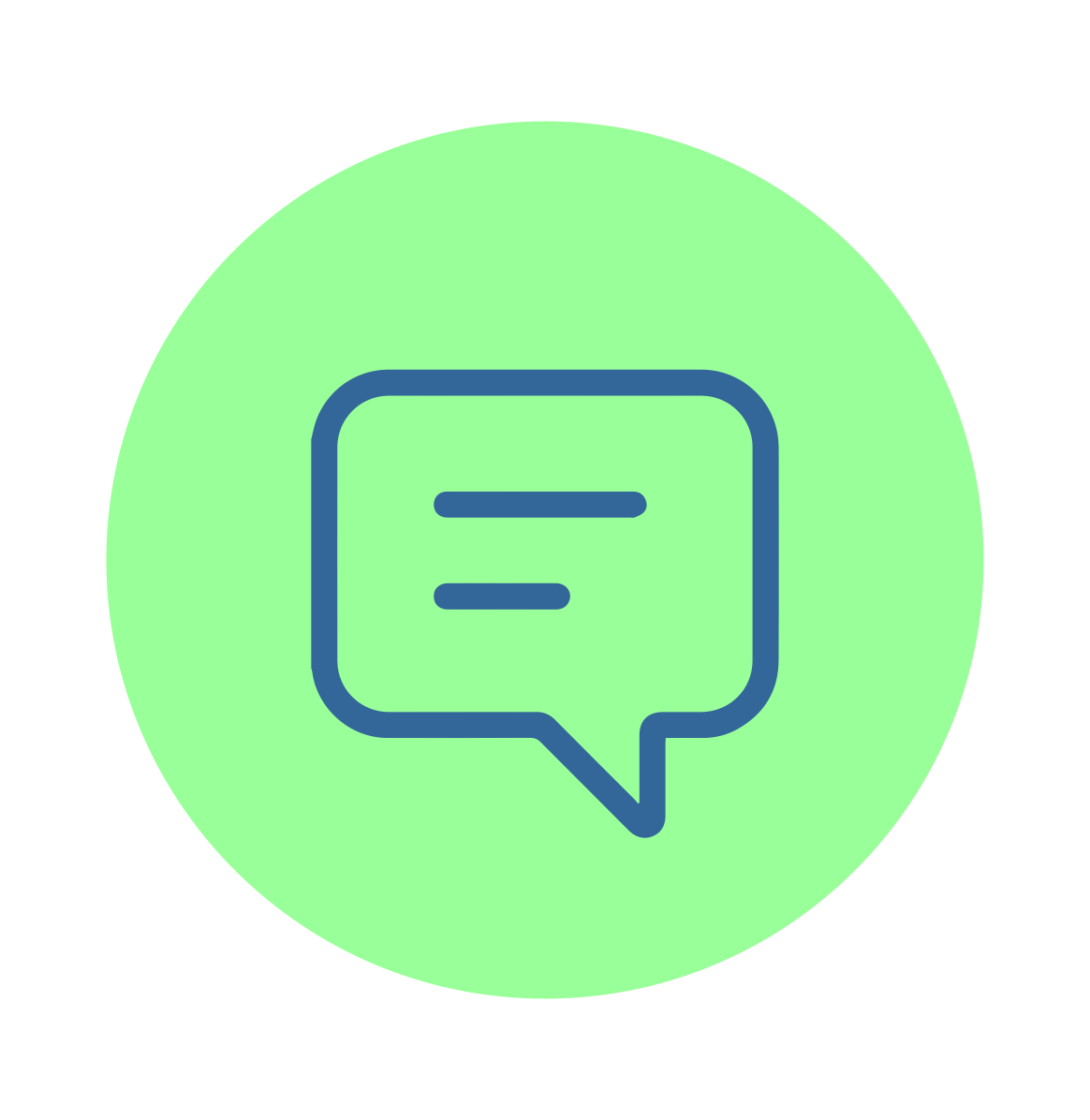 Suorat aluevaalit
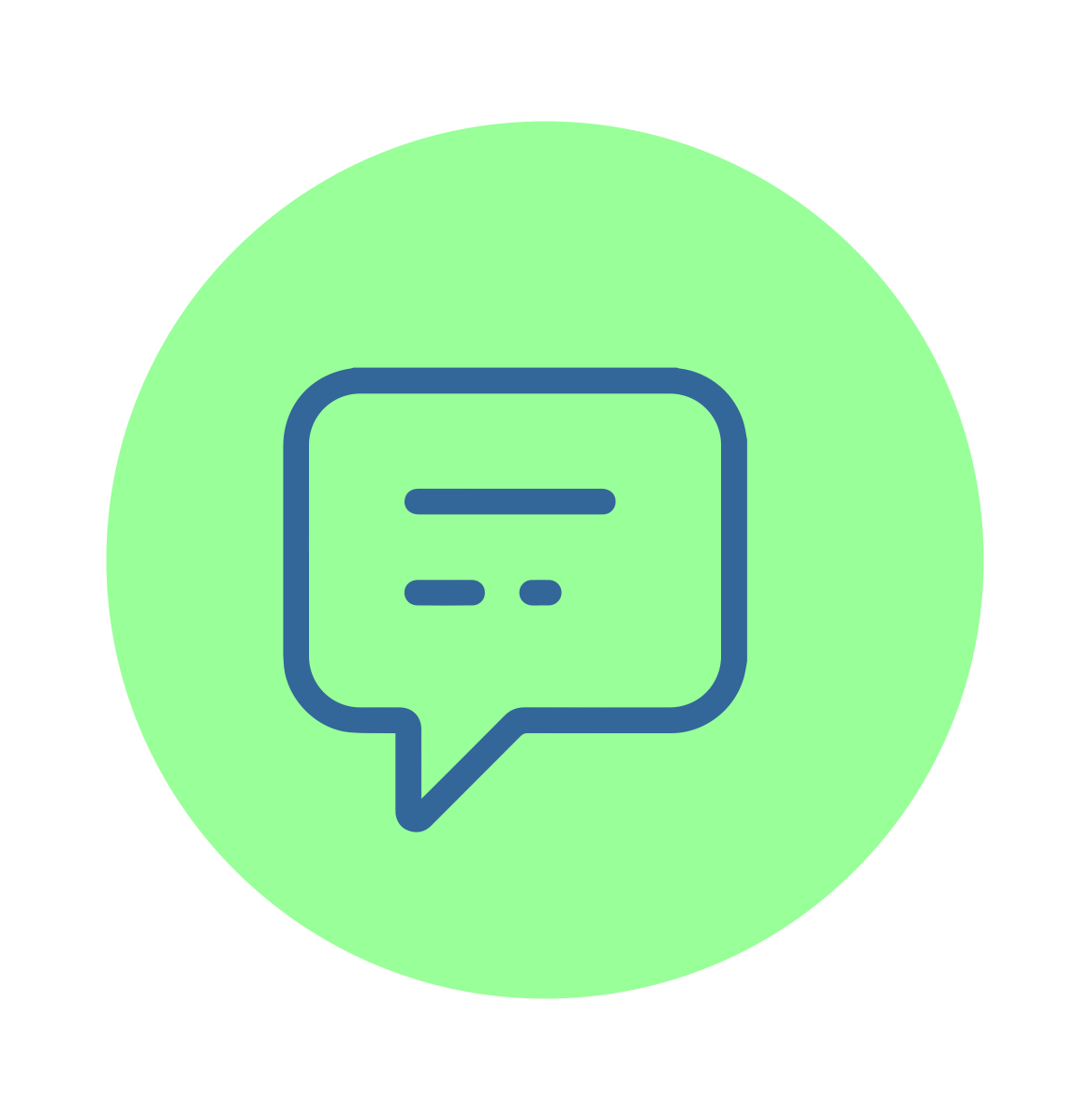 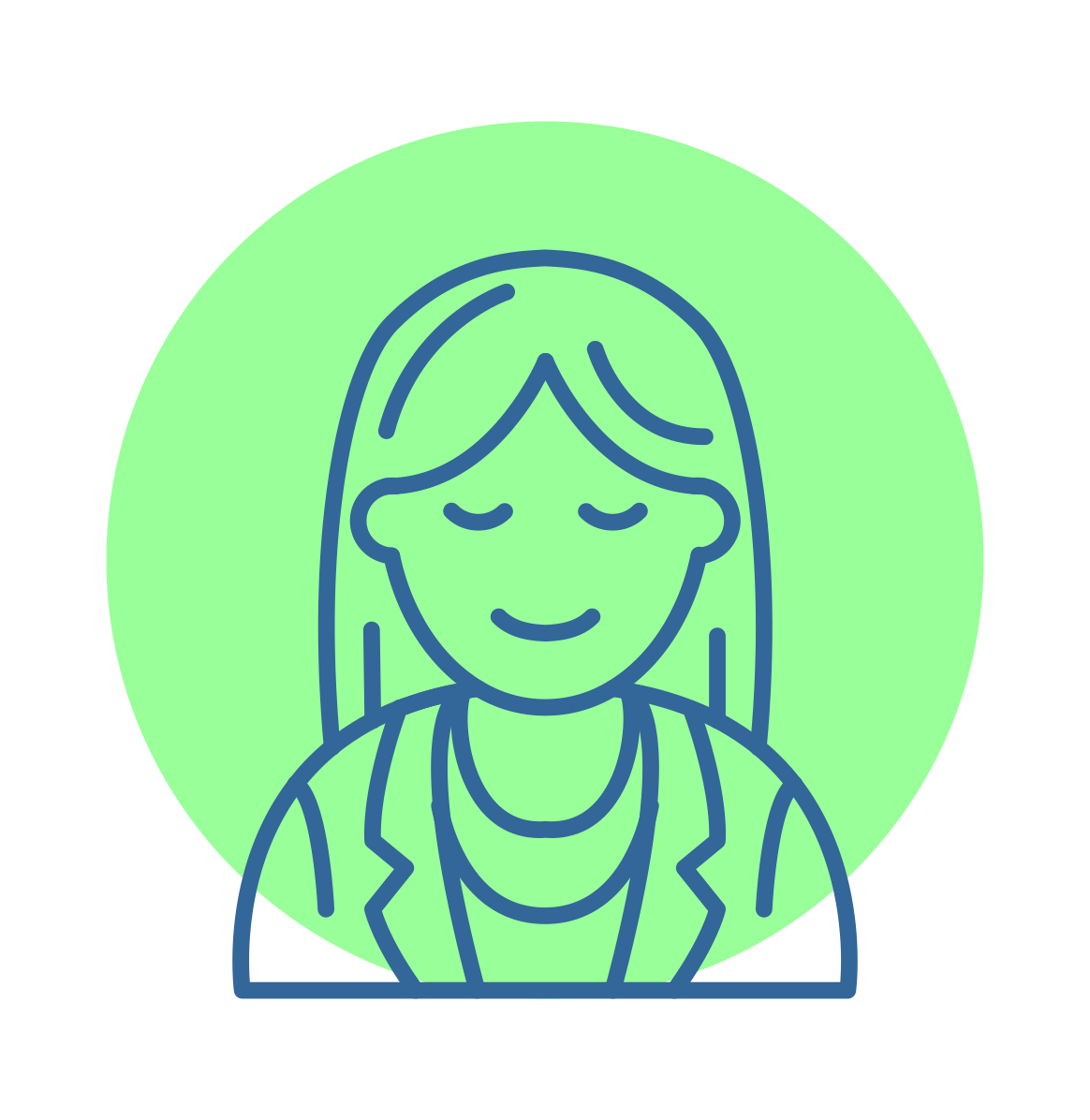 Aloiteoikeus
Neuvoa antava kansanäänestys
Keskustelu- ja kuulemistilaisuudet
Nuoriso-, vanhus- ja vammaisneuvostot
Facebook
Twitter
Instagram
LISÄTIETOJA
hyvaks.fi
YHTEYSTIEDOT 
Keski-Suomen hyvinvointialue, väliaikainen valmistelutoimielin:
Puheenjohtaja Kati Kallimo, p. 050 442 2302, kati.kallimo@jyvaskyla.fi
1. varapuheenjohtaja Hanna Helaste, p. 040 074 2751, hanna.helaste@jamsa.fi
2. varapuheenjohtaja Tuija Koivisto, p, 040 513 5821, tuija.koivisto@keuruu.fi
2. varapuheenjohtaja Juha Kinnunen, p, 040 567 5415, juha.kinnunen@ksshp.fi